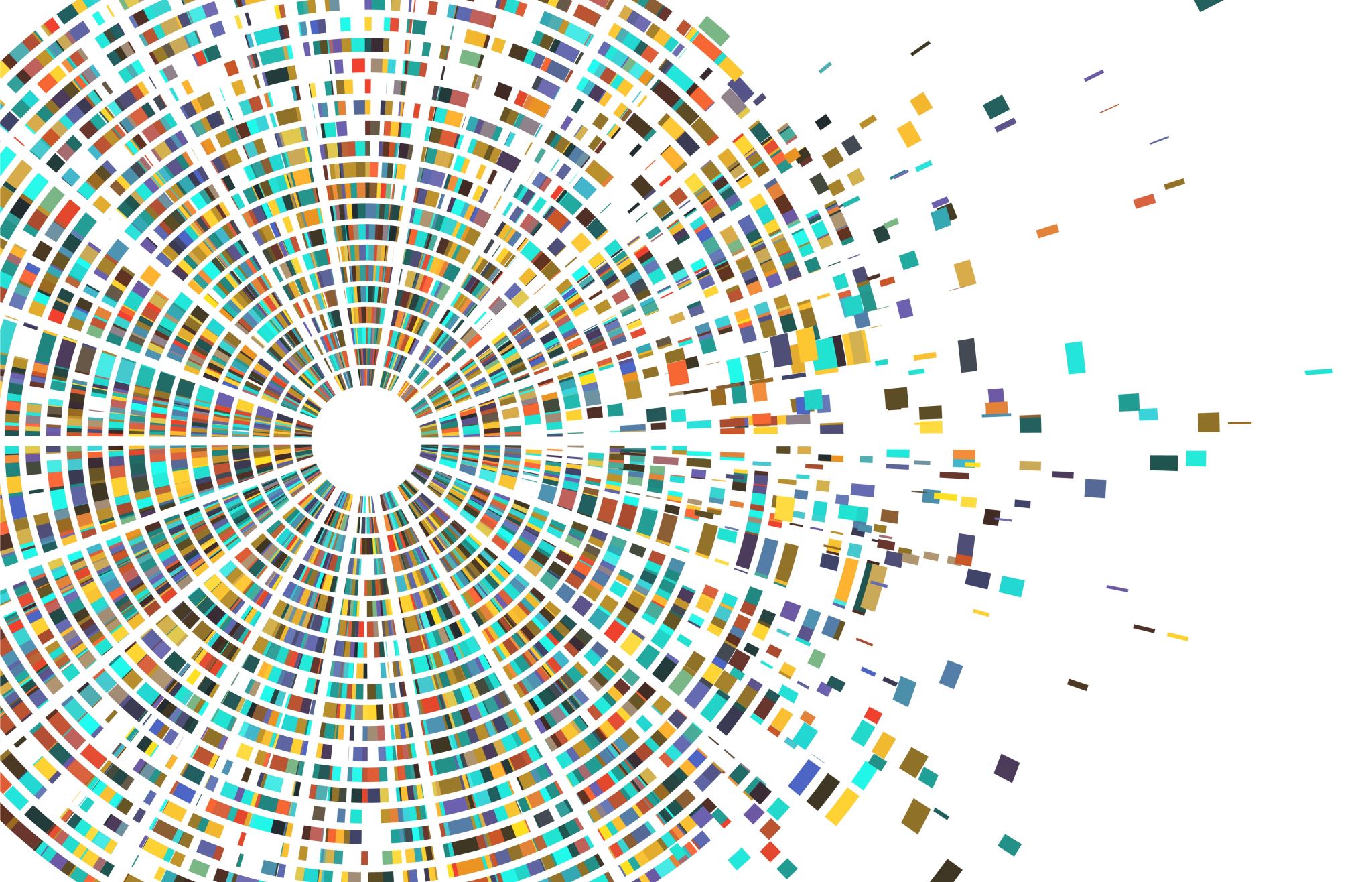 Transforming Student Outcomes – the Holistic Grail
Dr Sue Jones
York St John University
I embed transferable skills, laboratory competencies and subject-specific knowledge, emphasing personalised learning through holistic programme design 

ALL of my students (regardless of their wider demographic background) are supported to achieve excellent outcomes.

This is true widening participation (WP) - removing barriers and increasing access for all and improving graduate outcomes and employability.
Holistic Programme Design
Different Starting Points / Experiences
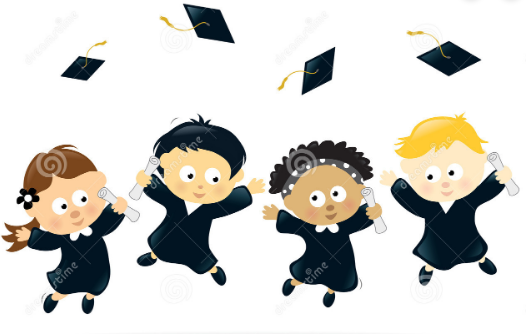 Our students start University at different points and we need to help them to build a path to succeed
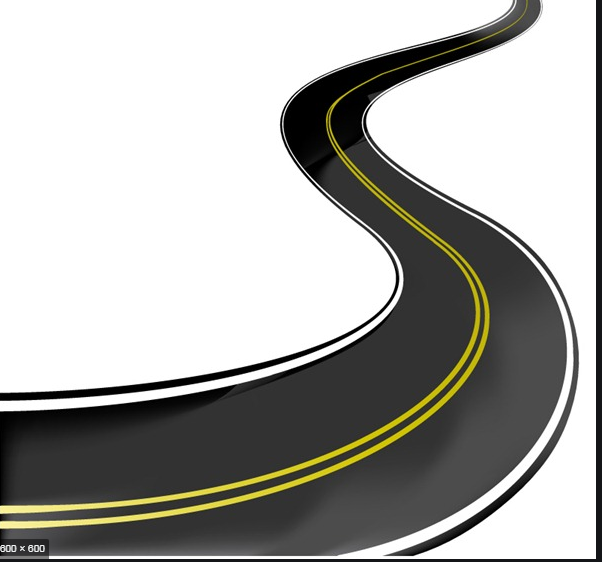 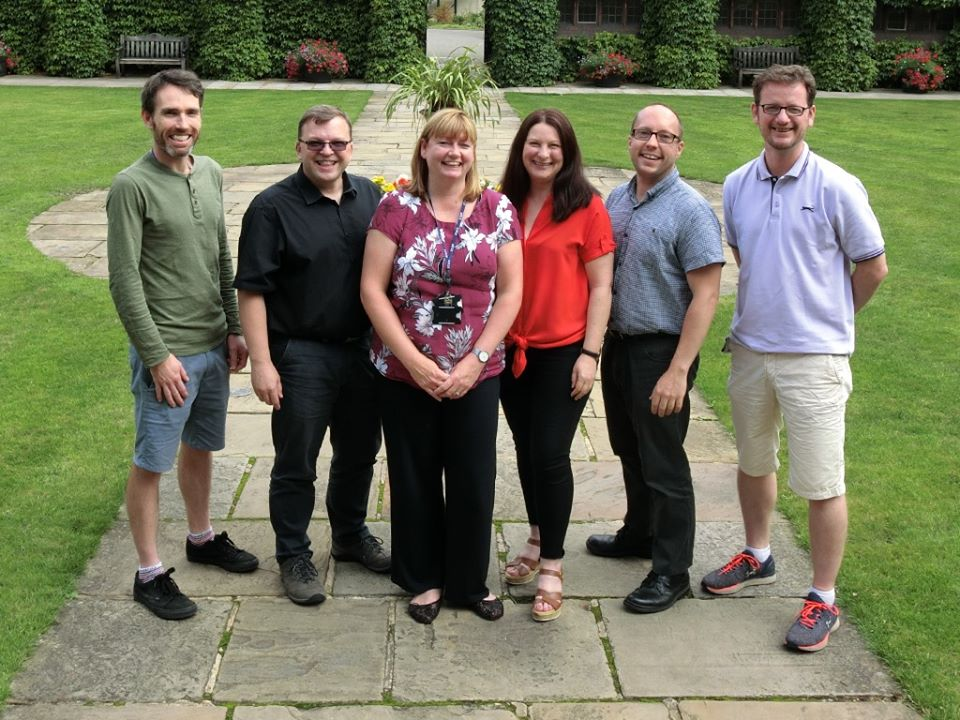 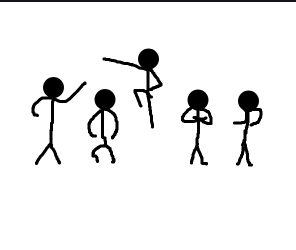 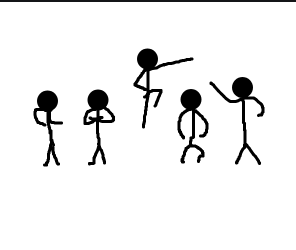 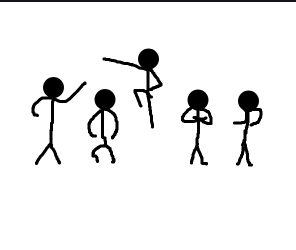 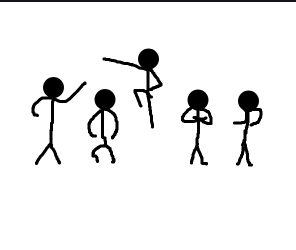 The Five Ws for Holistic Programme Design
Assessment Strategy
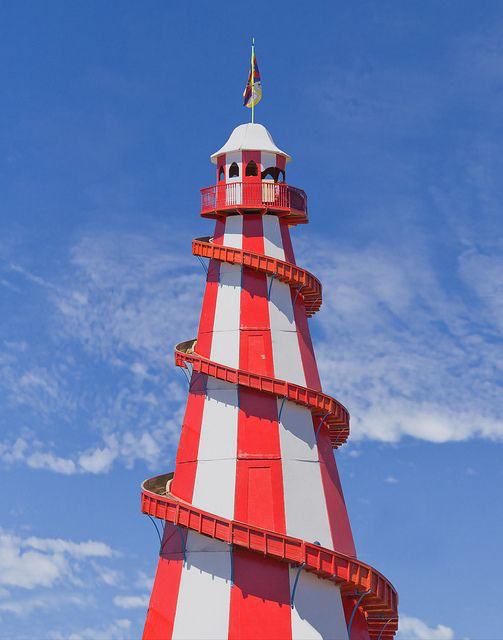 Maths
Key Skills
Scientific 
writing
Anatomy and 
Physiology
Essay
Portfolio
Biological 
Molecules
In-class test
Lab report
Cell
Biology
Exam
Biochemistry
Practical test
Presentation
Microbiology and 
Immunology
Case Study
Semester 1
Semester 2
Level 4 Key Skills Marks for Each Assessment Type (Over 4 Cohorts)
Summative
Formative
Maths
Essay
Scientific
Comprehension
Laboratory
Report
Statistics
First
Upper Second
Lower Second
Third
Fail
Tracking the Students through the Programme
Student Marks versus UCAS Points at Entry
Level 4 Mean Marks
Level 5 Mean Marks
Final Degree Award
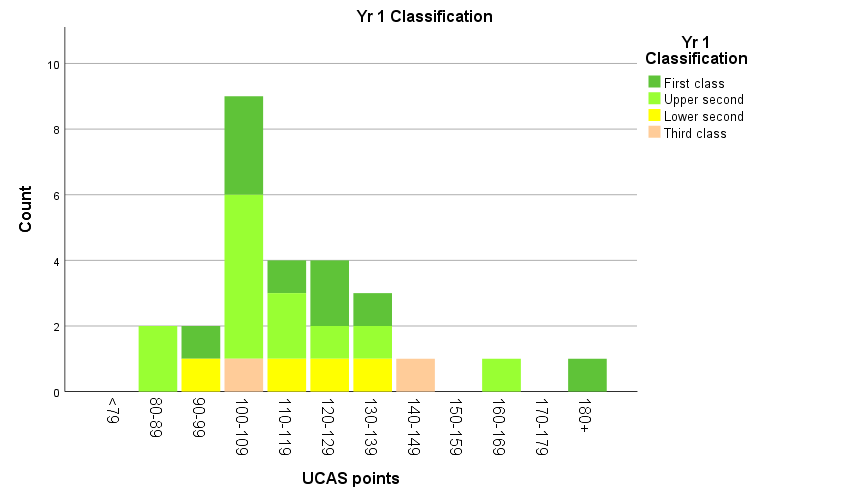 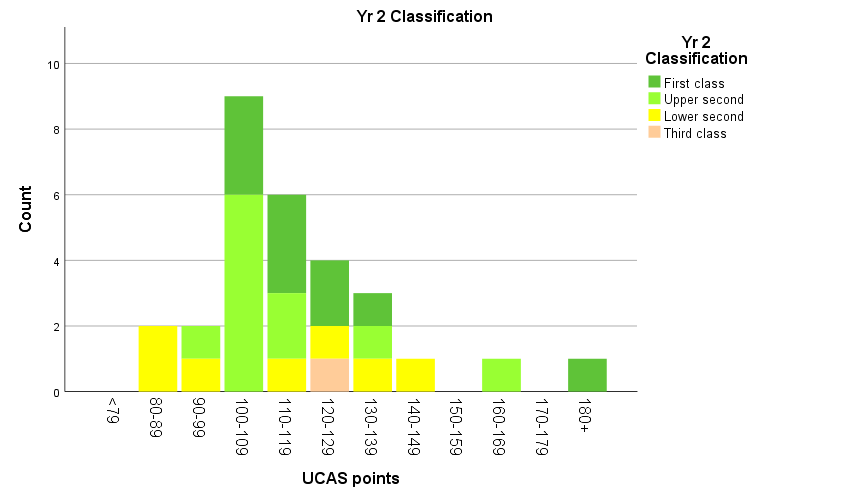 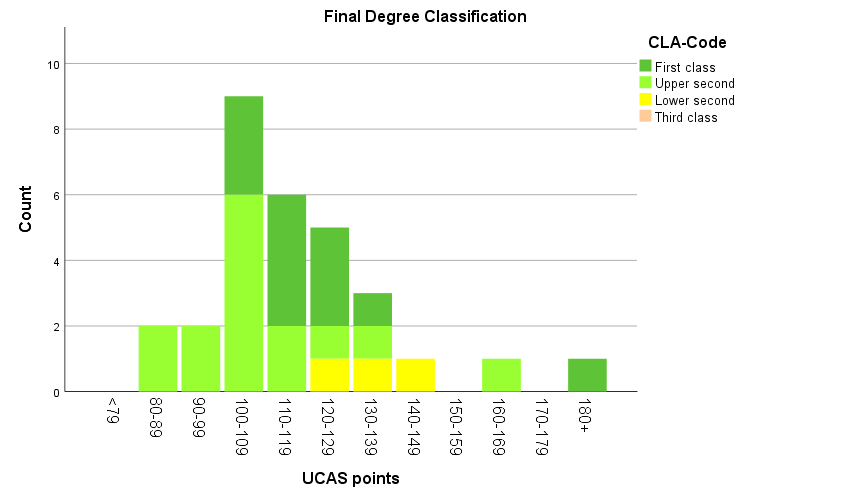 ALL students with <120 UCAS points achieve 
2.1 or 1st class degrees

No 3rd class degrees awarded to date
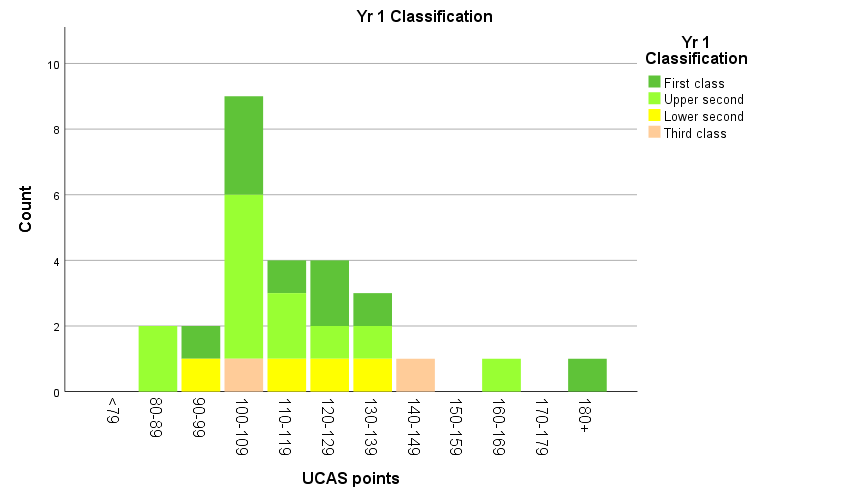 Degree Awards
3x Level 6 cohorts graduated to date
Total of 43 students with A-level, Access / BTECs
37/43 students awarded 1st or 2.1 = 86%
Removing Awarding Gaps
Reflections
Issues / barriers: can be time intensive, but can be scaled up 
Greatest impact: students who may be struggling / mid-level achievers 
Not grade inflation, just uplift of mid-range marks 

Benefits
Successfully identify / address barriers to transform student outcomes 
>85% 1st or 2.1 degree awards to date
100% first and second cohorts in post-graduate study or graduate employment within 6 months
Conclusions
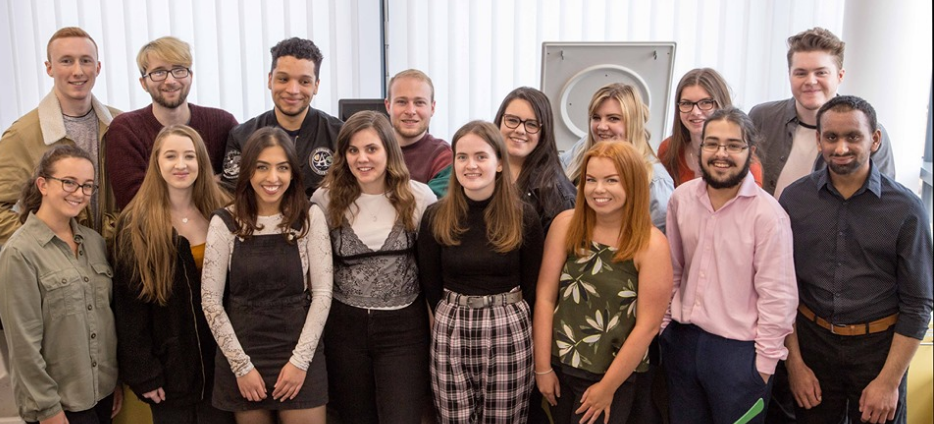 Outcomes –Happy Students!Excellent Degree Awards100% employability
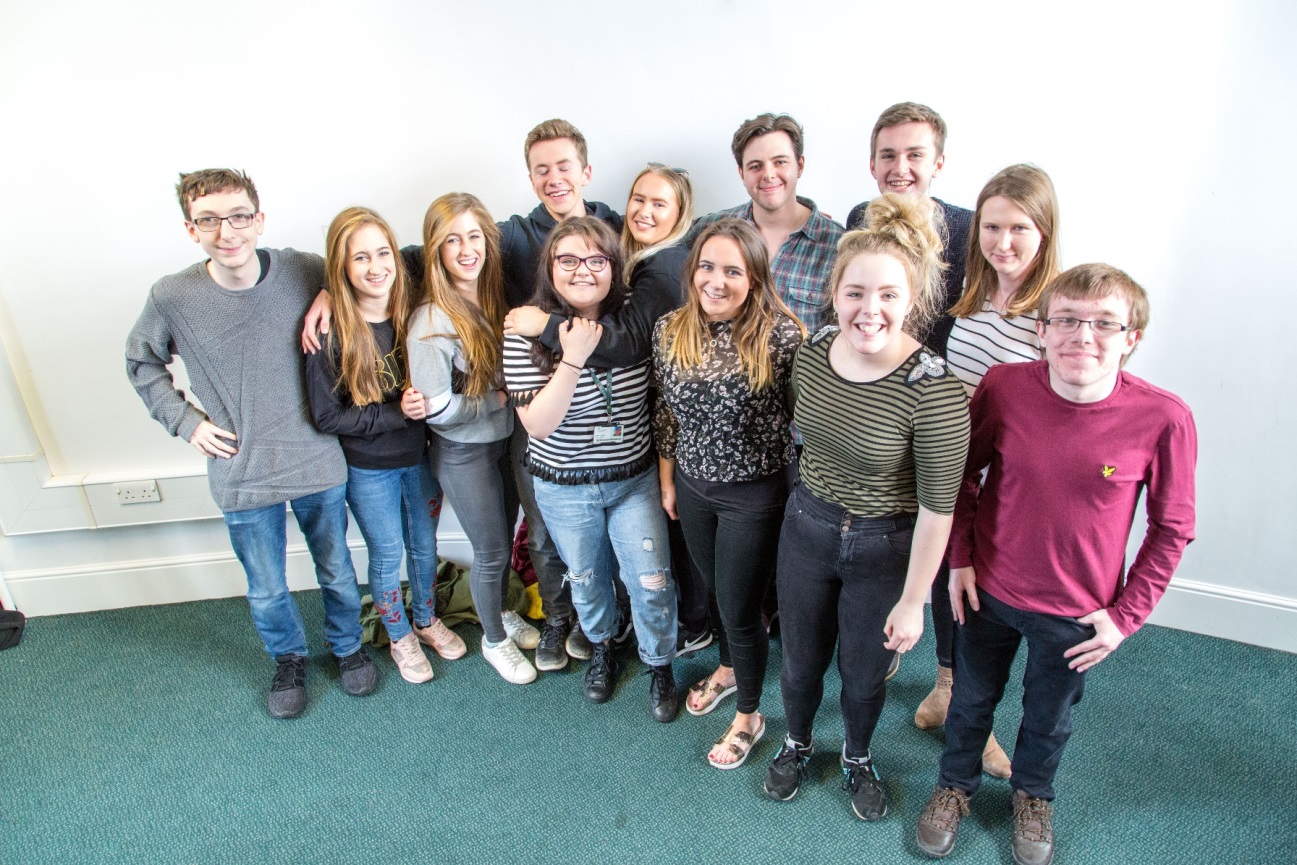 Guardian University Guide 2021
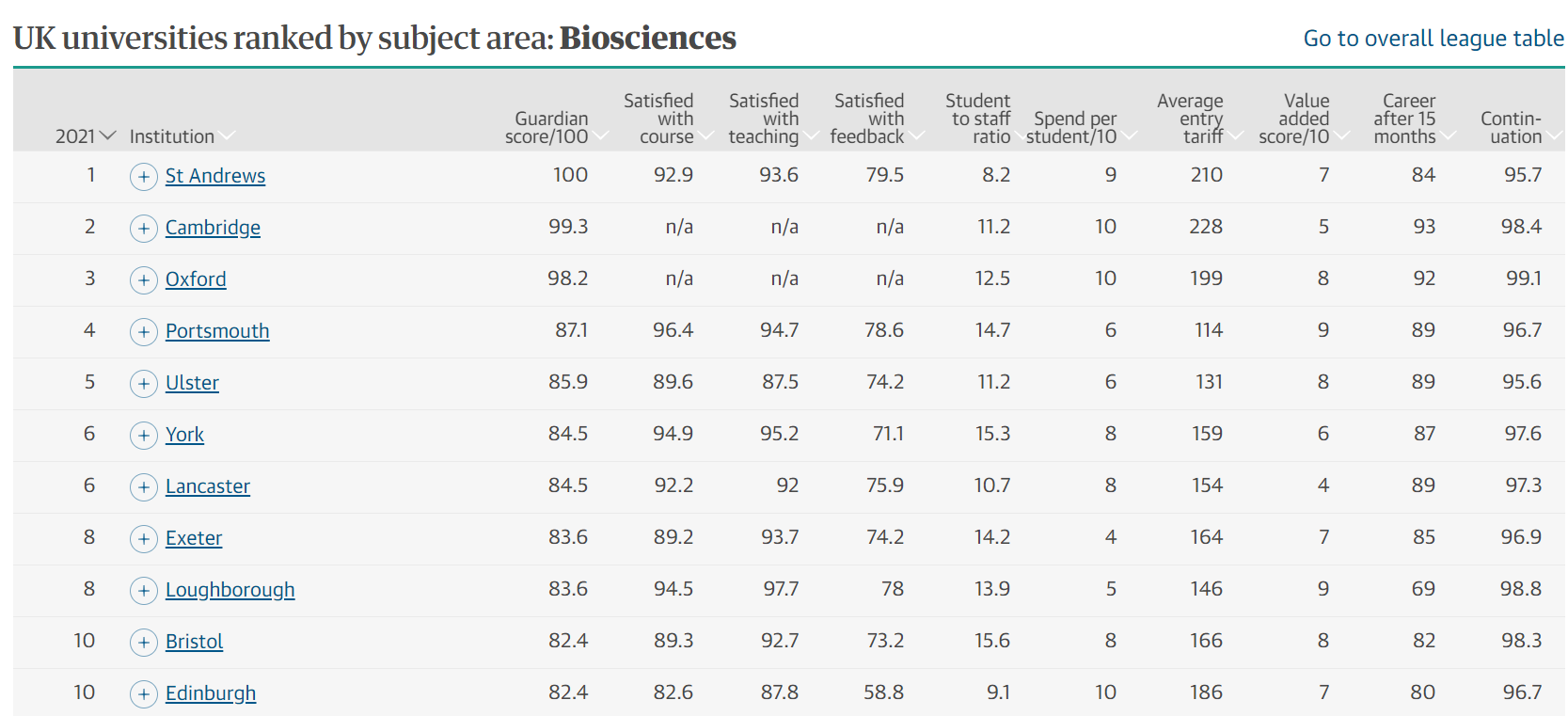 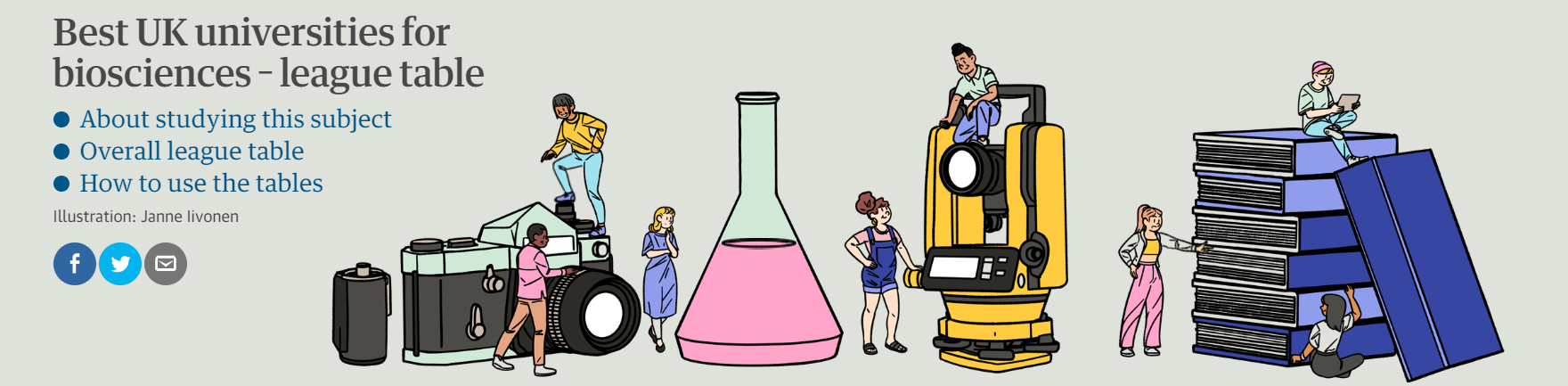 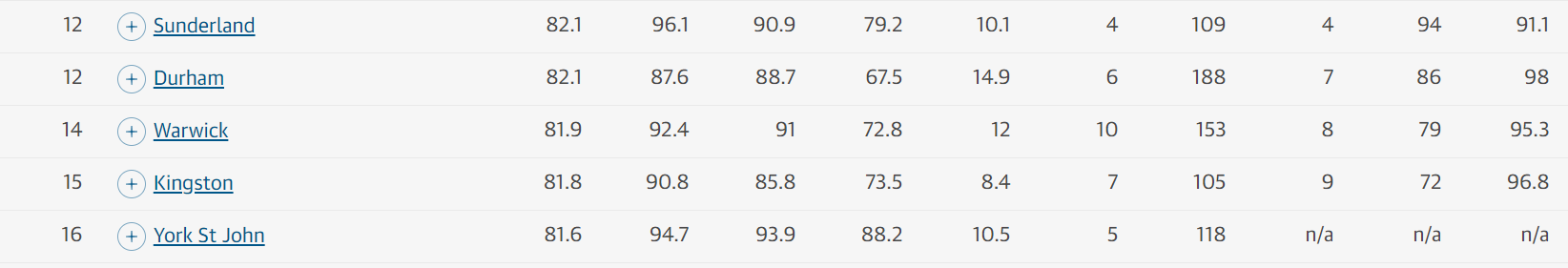 We are 16 / 105 for Biosciences
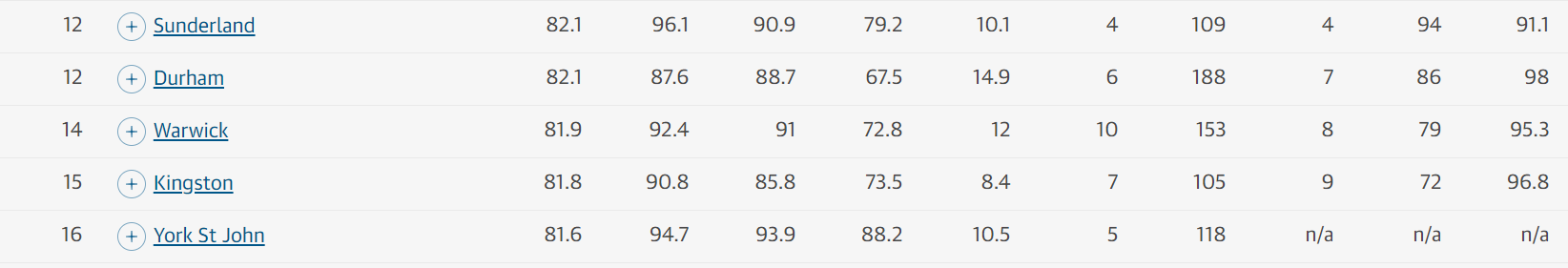 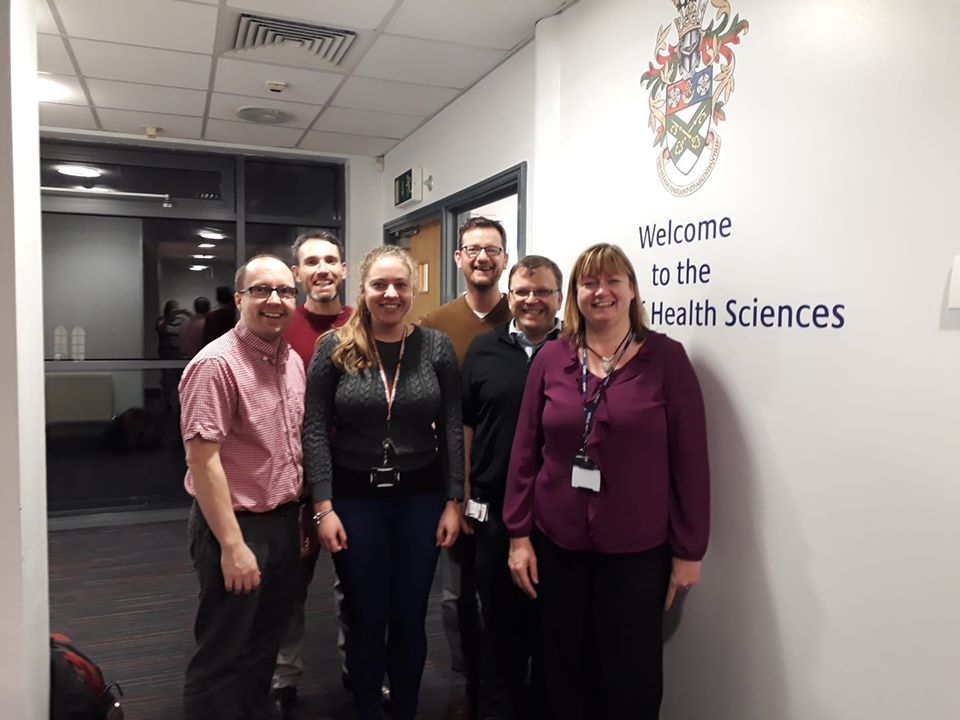 Acknowledgements
Thank you 
Any questions?
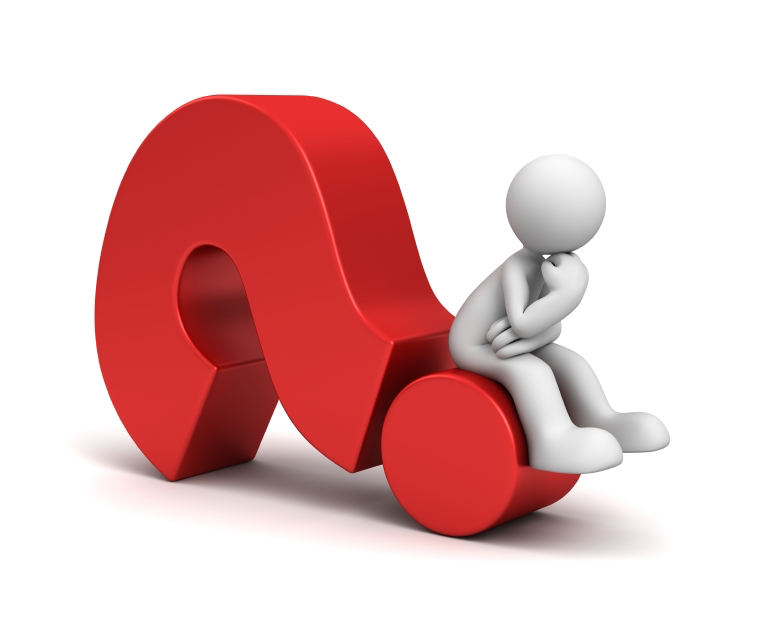